Informatika va axborot texnologiyalari
6-
SINF
Mavzu: MS Word matn protssesorining interfeysi



Oʻqituvchi: Qurbonova Nozima Ulugʻbek qizi
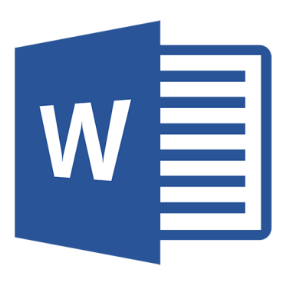 SAVOL
Axborotlarni saqlashning eng qadimiy usullaridan biri nima hisoblanad?
YOZUV
SAVOL
Блокнот dasturi qanday ishga tushiriladi?
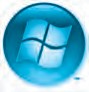 Блокнот
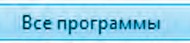 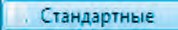 Bloknot matn muharririning interfeysi
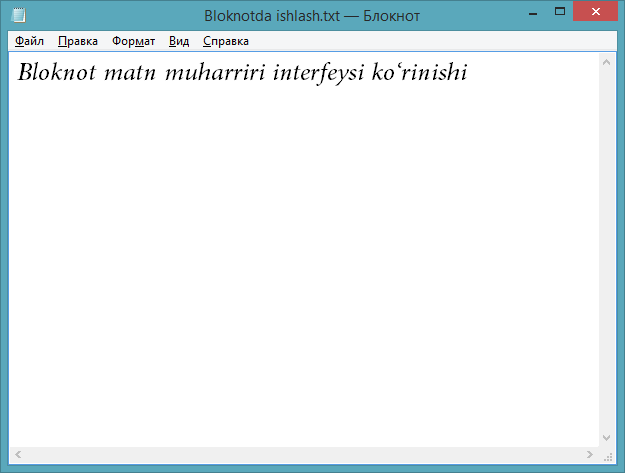 Menyular satri
Ish sohasi
yurgich
SAVOL
ISH SOHASI  NIMA?
MATN YOZISH UCHUN SAHIFA
MATN PROTSESSORLARI HAQIDA
Turli matn protsessorlarida matnni bezatish uchun turli kodlar qo‘llaniladi. Bunday hollarda hujjatlar har xil formatga ega deyiladi. Shu sababli formatlangan matnli hujjatlarni bir matn protsessoridan boshqasiga olib o‘tishning har doim ham imkoniyati bo‘lmaydi.
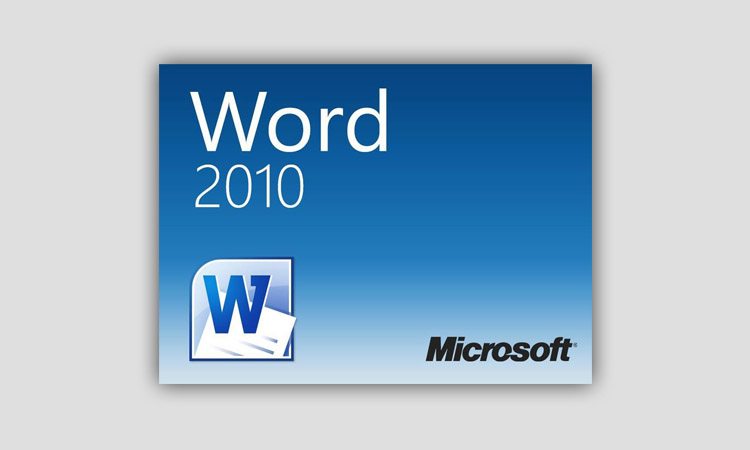 MS WORD DASTURINI ISHGA TUSHIRISH
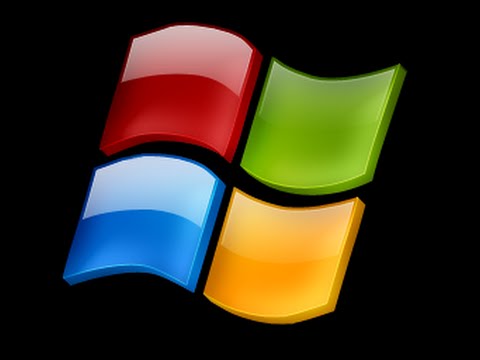 ПУСК
Wordni ishga tushirish
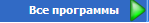 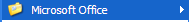 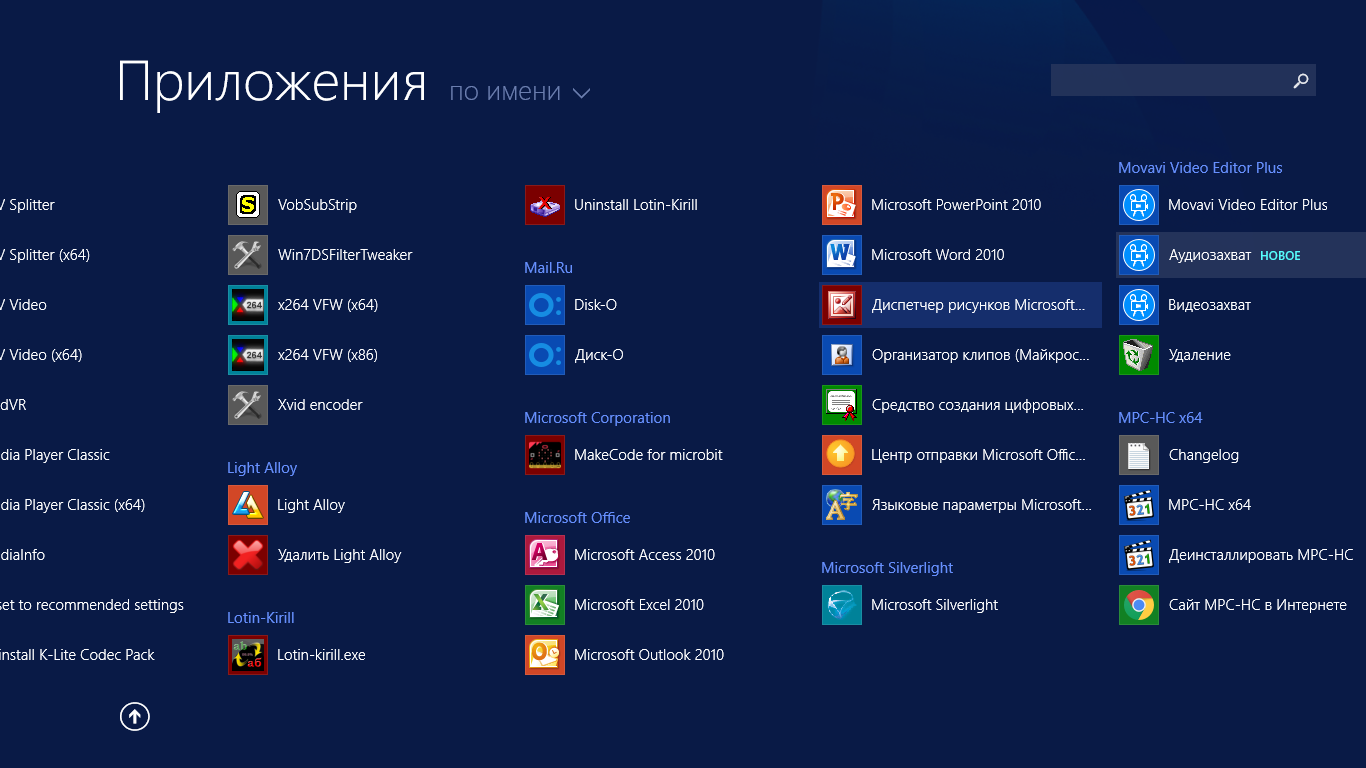 MS WORD DASTURINI ISHGA TUSHIRISH
MASALALAR PANELIGA BIRIKTIRILGAN BO‘LSA
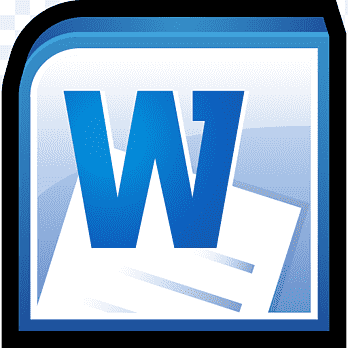 MS WORD DASTURINI ISHGA TUSHIRISH
WINDOWS ISH STOLIDA HOSIL QILINGAN BO‘LSA
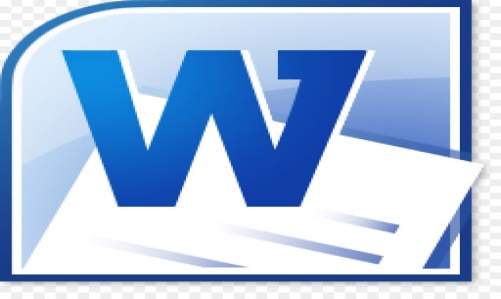 MS WORD DASTURIDA ISHNI TUGALLASH
WORD DASTURIDA ISHNI TUGALLASH UCHUN         PIKTOGRAMMASI
x
MS WORD DASTURIDA ISHNI TUGALLASH
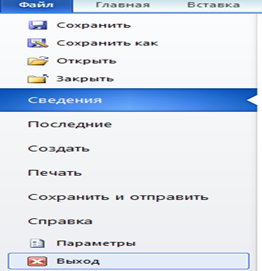 FAYL MENYUSINING ВЫХОД
CHIQISH
MS WORD DASTURIDA ISHNI TUGALLASH
Alt
+
F4
klavishlarini birga bosish yetarli
WORD INTERFEYSI
1
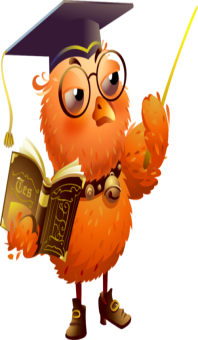 3
2
7
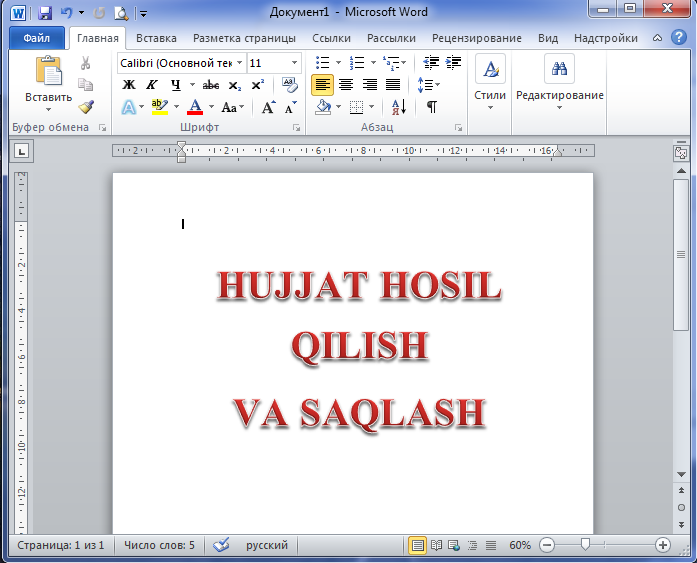 6
4
5
8
MS Word interfeysi
FAYL MENYUSI
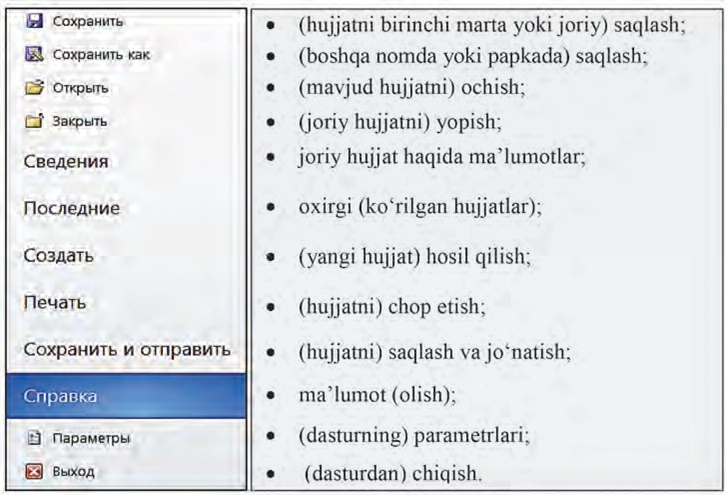 HUJJATGA OID DASTLABKI ATAMALAR
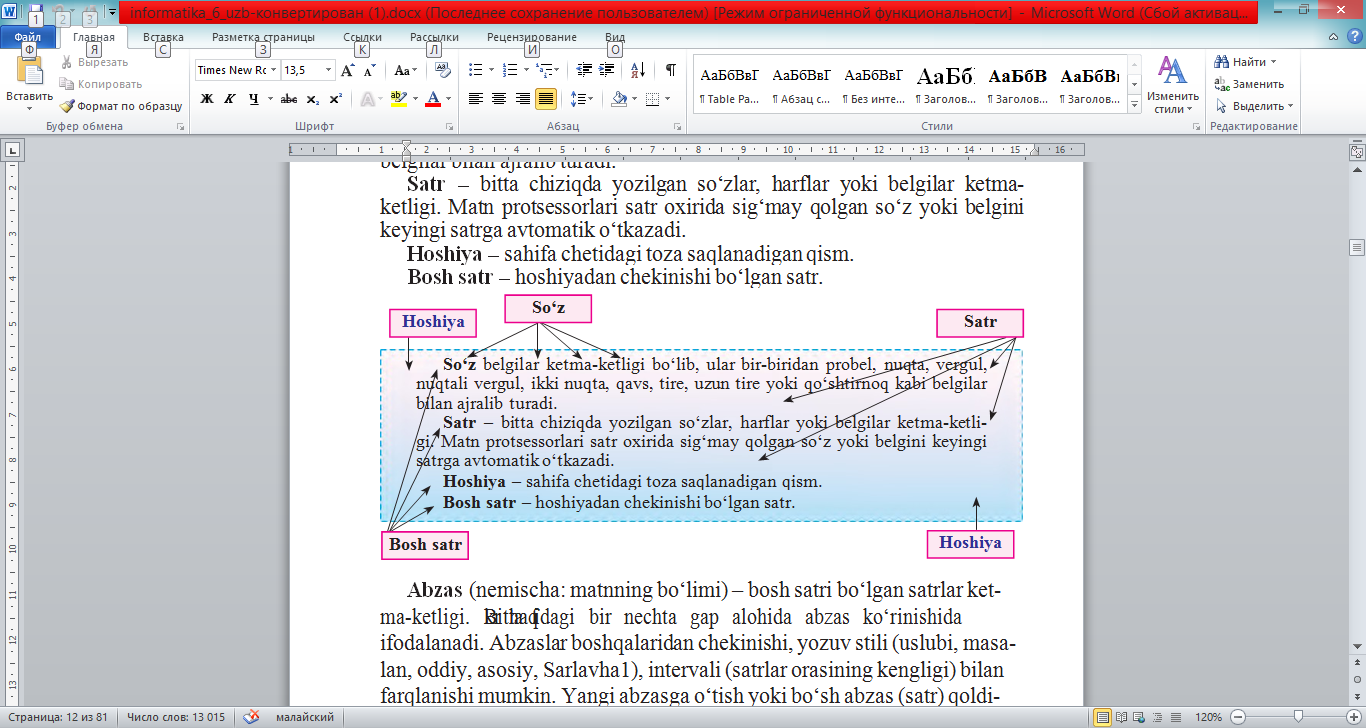 ESLAB QOLING!
Microsoft Word dasturining xususiyatlaridan biri vorislik bo‘lib, keyingi shrift avvalgi shriftni, keyingi abzas avvalgi abzasni, yangi sahifa avvalgi sahifa formatlarini o‘zida to‘liq saqlab qoladi.
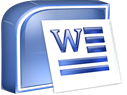 MUSTAHKAMLASH
MUSTAHKAMLASH
MUSTAQIL BAJARISH UCHUN TOPSHIRIQLAR:
Darslikdagi MS Word matn protssesorining interfeysi mavzusini o‘qish.
Dasrligimizning 14-sahifasidagi 
4-5 mashqlarni bajarish.
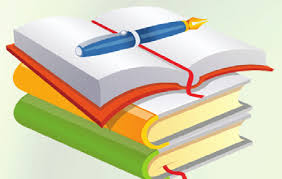